Diversity Equity & Inclusion Advocate Recognition Program
At WSU College of Nursing
Co-chairs
Marian Wilson, PhD, MPH, RN, PMGT-BC
Associate Professor
Spokane Campus 

Mary Gonzalez
Undergraduate Program Coordinator/
Advisor BSN & RN-BSN
Yakima Campus
Diversity, Equity, & Inclusion Advocate Recognition Program
This could be you!

https://nursing.wsu.edu/2023/04/10/march-dei-advocates-selected/
The Purpose
The DEI Advisory Council supports this program in order to:
Identify individuals who are well-versed in current DEI language, policies, values, and expectations and will serve as a visible resource and support for students, faculty, and staff
Heighten awareness both within and external to the CON about DEI initiatives and show that the college is invested in and values inclusivity
Encourage and measure progress in adoption of DEI knowledge and advocacy among CON faculty, staff and students.
The Criteria
Minimum of 10 continuing education hours devoted to DEI topics that have been completed within the past 2 years. Can include student works and topics such as diversity, equity, inclusion and belonging, health equity/disparities, multiculturalism, mindfulness-based anti-racism, or other offerings that can be applied to one’s role as a DEI Advocate.   

AND

Minimum of one activity within the past two years dedicated to DEI at WSU. For example, participating in a diversity committee or student group, creating an educational or research program or project on a DEI topic, serving as a mentor to a member of an underrepresented group, or publishing an article on a DEI topic. The applicant should explain what the activity is and how it relates to advancing DEI initiatives at WSU.
The Process
The DEI Advocate Recognition will be active for 2 years. After that time, each person can reapply with documentation of progress in furthering their education or role as advocate. 

An appointed sub-group of the DEI Advisory Council will review applicants and award recognitions as they are received. Applicants who are deemed ineligible will receive a personal response from the task force thanking them for applying and giving specific steps on what is needed to earn the recognition.   
Once earning the recognition, Faculty and Staff Advocates should be prepared to share their expertise with coworkers, students, and community members when needs arise.
The Recognition
The program consists of recognition in the form of a certificate and signature stamp that designates qualifying applicants. This title can be used to identify advocates on portfolios, CV, letterhead, and email signatures.
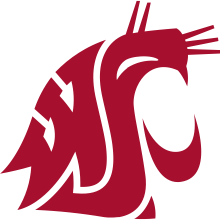 The Intention
Recognize internal resources and spark innovation and creativity as staff, students, and faculty consider novel ways of ensuring an atmosphere at the CON that demonstrates an appreciation for diversity, equity, inclusion, and belonging. 
It is our hope that everyone will eventually embrace the responsibility to become a DEI Advocate and set an expectation for inclusivity and competency in all DEI matters.
To Apply
https://wsu.co1.qualtrics.com/jfe/form/SV_2is9I25ZMQvTE1g
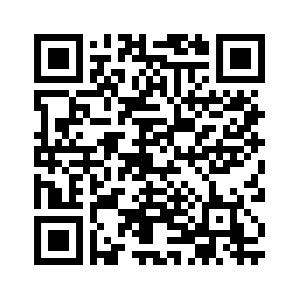 [Speaker Notes: https://wsu.co1.qualtrics.com/jfe/form/SV_2is9I25ZMQvTE1g]
Ways to get involved – “DEI activities”
Ask to participate with our DEI Advisory Council 
Subgroups focused on Education, Environment, and Surveys

College and university task forces
Working with community partners [unhoused populations, underrepresented groups, etc.]
Advocacy [disability rights, health equity, etc.]
Mentoring/tutoring/translating
Identify and/or help create appropriate training – send ideas of high need to the council
Recent exemplars Tri-Cities Health Equity Panel and Aftershock: Maternal Health Disparities in the Black Community
Thank you!
If you have questions, please email DEI Advisory Council Co-Chairs
Marian Wilson – marian.wilson@wsu.edu
OR
Mary Gonzalez – gonzalez@wsu.edu


https://nursing.wsu.edu/diversity/
Slides designed by Colin Holt